Colossians 4:12–13
12 Epaphras, who is one of you, a servant of Christ Jesus, greets you, always struggling on your behalf in his prayers, that you may stand mature and fully assured in all the will of God. 13 For I bear him witness that he has worked hard for you and for those in Laodicea and in Hierapolis.
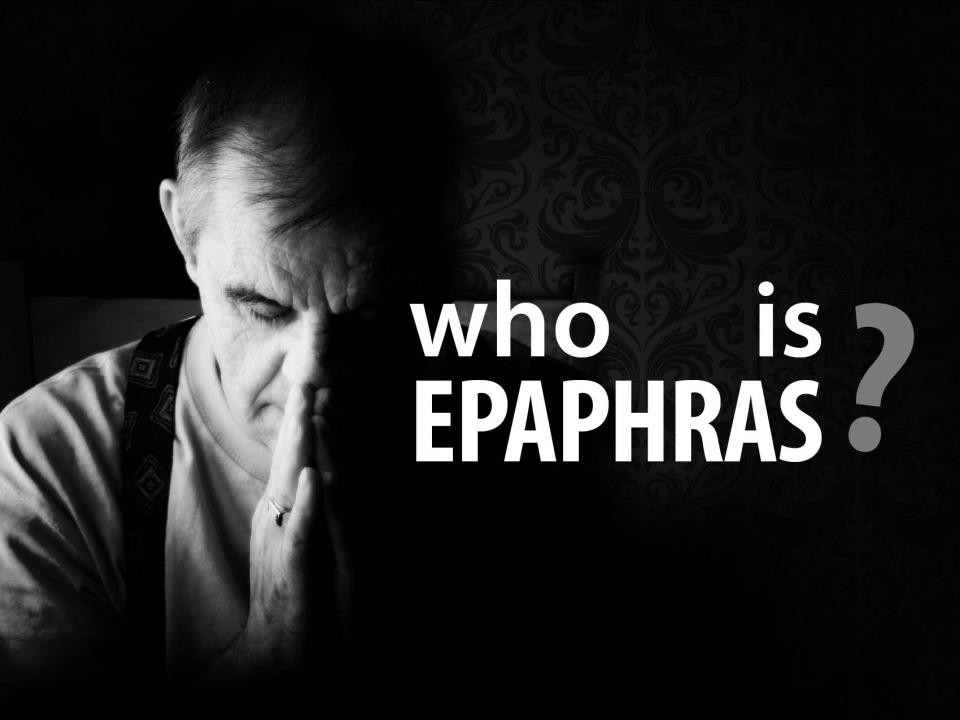 Epaphras was a man of prayer.
Colossians 4:12–13
Genesis 32:24–28
1 Timothy 2:1–2
2 Thessalonians 3:1
Matthew 9:37–38
Epaphras had great zeal for the brethren.
Colossians 4:12–13
Colossians 1:7–8
Hebrews 3:13
Epaphras was a servant
Colossians 4:12–13
Colossians 1:7–8
3 John 9
Matthew 20:26–28
Philippians 2:3–5
Epaphras was a teacher.
Colossians 1:3–8
Colossians 1:13–14
Colossians 1:5–6
Colossians 2:11–12